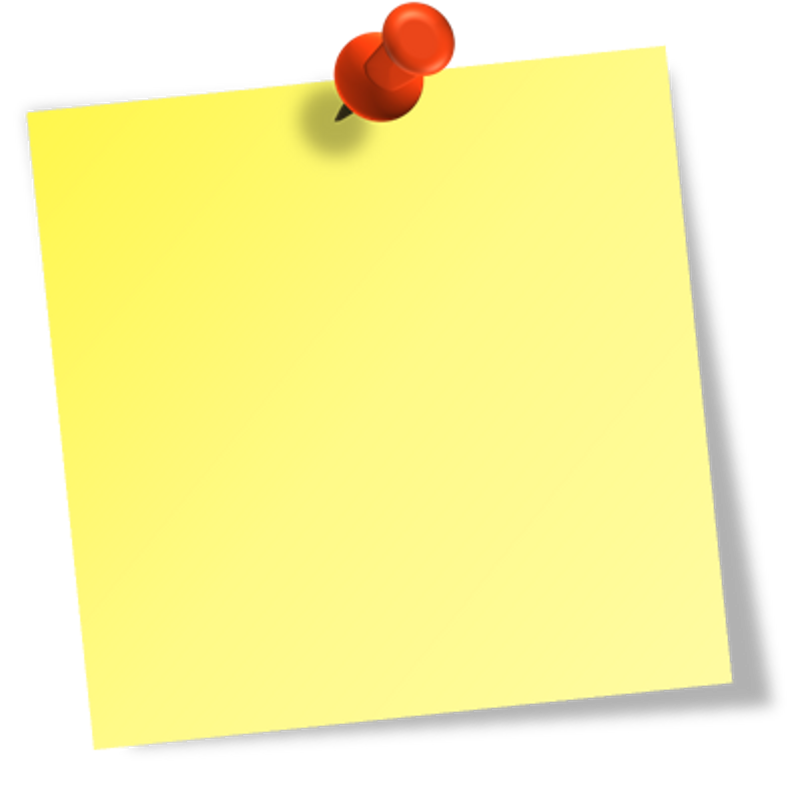 Azienda del settore AUTOMOTIVE facente parte di un gruppo multinazionale seleziona 

1 ingegnere gestionale tirocinante
offerta 
di stage
per gestire i processi  World Class Manufacturing metodologia nata dalla collaborazione tra Fiat e i migliori esperti europei e giapponesi. Il sistema si basa sulla riduzione sistematica di ogni tipo di spreco e perdita, con il coinvolgimento di tutti, attraverso l'impiego rigoroso di metodi e standard. Obiettivi: zero difetti, zero guasti, zero sprechi e zero magazzino.

Competenze ed esperienze richieste:

 Conoscenze delle metodologie Lean Organization, Supply Chain Management, Value       Stream  Mapping, 5S, Just in Time
 Ottime capacità di analisi e problem solving 
 Autonomia decisionale, spirito d’iniziativa, predisposizione al lavoro di gruppo, tenacia, passione, positività 
 Approccio pragmatico, proattivo e orientato al risultato

Invio CV: ricercapersonale@sogemi.com rif. 1
WCM
T E A M